Luster it is vary shinny
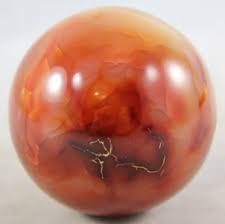 Hardens it is vary hard it is vary hard to break
Couler   it is red and orange
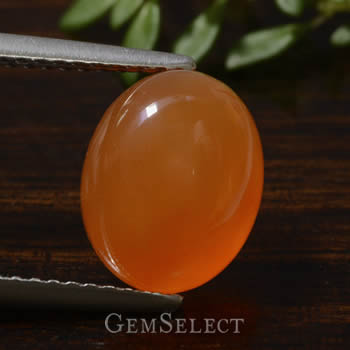 August 30  2006 carnelian
Clevage it is vary hard you could take and hammer to it an It wont break